Part1
Gas gain measurement
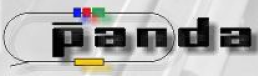 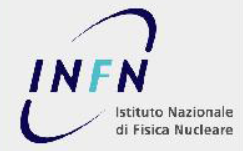 M.Savrie
P.Gianotti


O.Levitskaya
A.Kashchuk 
(mail address: anatoli.kachtchouk@cern.ch)
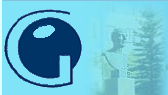 16  June 2009
A.Kashchuk, PANDA meeting, Torino, Italy
1
Amplifier
Response to delta pulse
Response to Fe-55 at HV=1700V
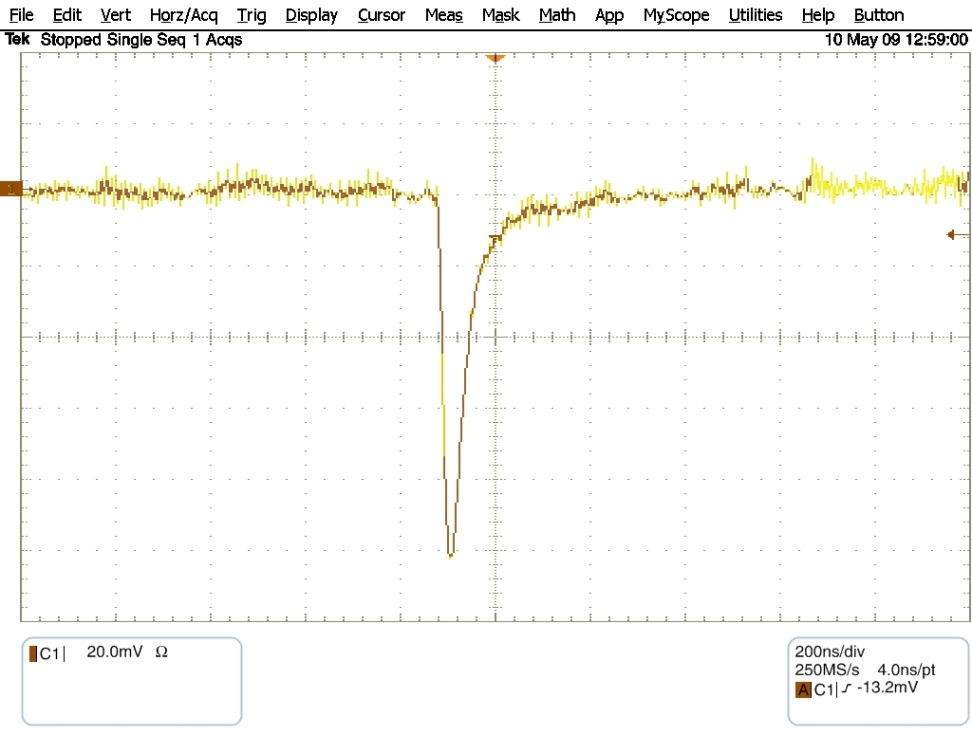 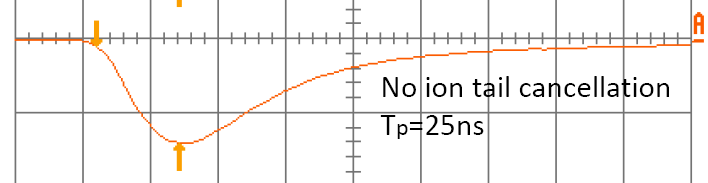 Peaking time 25ns
Very long
ion tail, ~300µs
16  June 2009
A.Kashchuk, PANDA meeting, Torino, Italy
2
X-ray
Peak 5.9keV
Fe-55
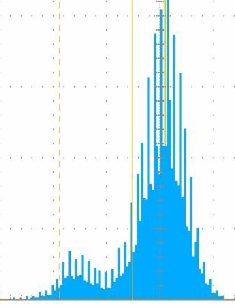 Ar(90%)CO2(10%)
Overpressure 1000mb
HV=1700V
~150000 events
Energy resolution ~25% (FWHM)
(typical for gaseous detectors)
3keV
escape peak in Ar
Measured by scope
Tektronix TDS6124C
Thanks to R.Malaguti
16  June 2009
A.Kashchuk, PANDA meeting, Torino, Italy
3
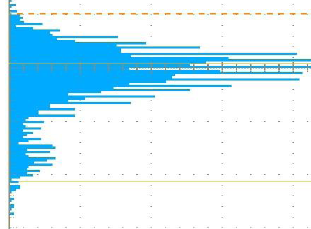 Fe-55
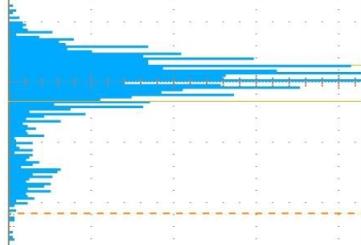 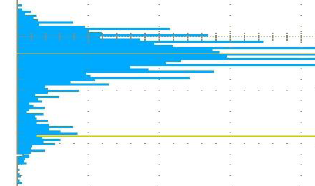 Typical spectra measured along straw
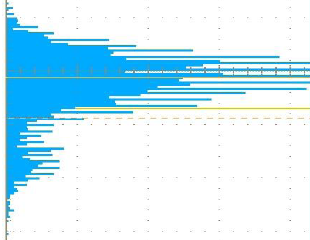 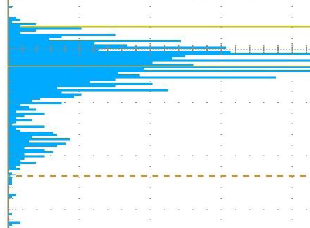 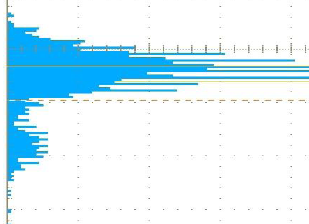 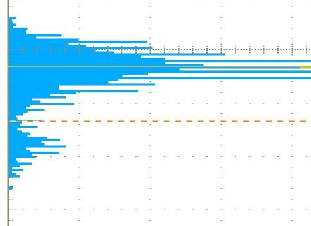 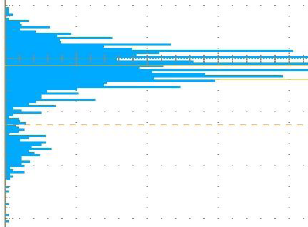 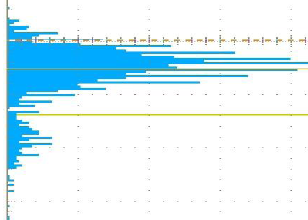 16  June 2009
A.Kashchuk, PANDA meeting, Torino, Italy
4
Gain uniformity along straw
Possible 
anode wire eccentricity
increases gas gain
16  June 2009
A.Kashchuk, PANDA meeting, Torino, Italy
5
Gas gain: raw data
5.9keV peak position in mV
Calibration mV to fC
16  June 2009
A.Kashchuk, PANDA meeting, Torino, Italy
6
Gas gain at various points
16  June 2009
A.Kashchuk, PANDA meeting, Torino, Italy
7
Charge fraction depends on ion mobility
Gas mixture: Ar(90%)CO2(10%)
Straw tube: a=10µm (W-Re), b=5mm (Al)
Amplifier: Tpeak=25ns
Electron contribution in i(t) is neglected here
16  June 2009
A.Kashchuk, PANDA meeting, Torino, Italy
8
Charge fraction depends on ion mobility
(data for previous slide)
J.A.Hornbeck, Phys. Rev. 84 (1951), 615-620
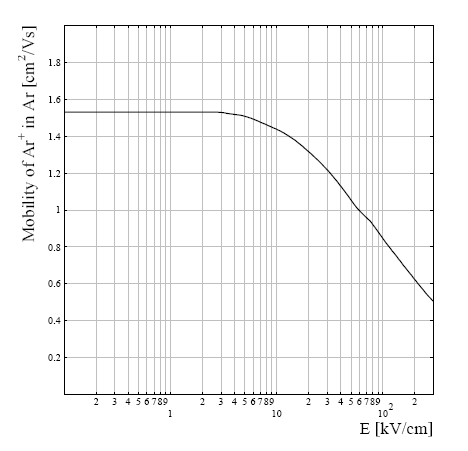 r=a
16  June 2009
A.Kashchuk, PANDA meeting, Torino, Italy
9
Gas gain parameterization
16  June 2009
A.Kashchuk, PANDA meeting, Torino, Italy
10
Parameterization: criteria of goodness
In consistence to Diethorn’s parameters of LHCb muon MWPC for similar M at
http://lhcb-muon.web.cern.ch/lhcb-muon/siena06.pdf
16  June 2009
A.Kashchuk, PANDA meeting, Torino, Italy
11
Gas gain vs. over-pressure
Reduction of P by 100 mbar
well increases gas gain 
Can be used for tuning M

Note: 
In order to get high spatial resolution
the gas gain ~105 is needed
(see NA62 results with CARIOCA)
16  June 2009
A.Kashchuk, PANDA meeting, Torino, Italy
12
NA62
2
5
7
10
13
15
1
3
6
9
11
14
30
27
25
22
19
17
31
29
26
23
21
18
14
11
9
6
3
1
15
13
10
7
5
2
30
27
25
22
19
17
31
29
26
23
21
18
Tracks taken for analysis
(auto-calibration)
Straws #        6    5    4    3    2    1
Layer 1
Layer 8
beam
16  June 2009
A.Kashchuk, PANDA meeting, Torino, Italy
13
NA62
RT-dependence and electron velocity
Gas mixture – CO2+isoC4H10+CF4 (80:10:10)
x=vt
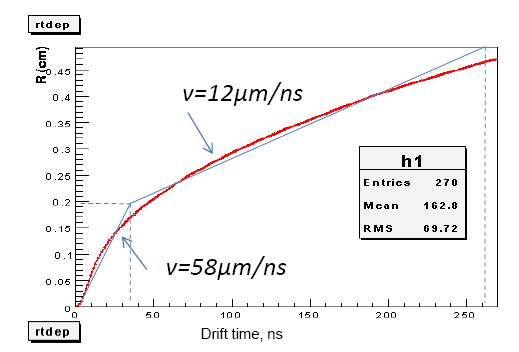 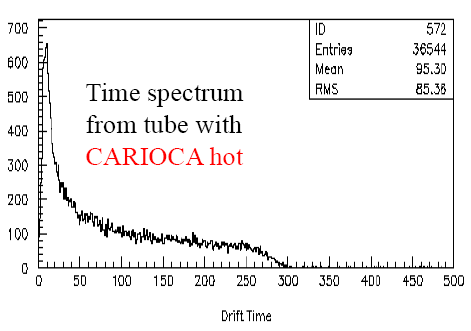 16  June 2009
A.Kashchuk, PANDA meeting, Torino, Italy
14
NA62
Two Gaussians due to two velocities
x=vt
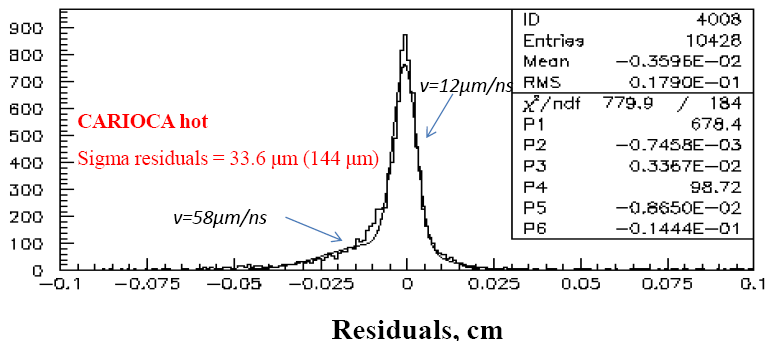 16  June 2009
A.Kashchuk, PANDA meeting, Torino, Italy
15
NA62
Spatial resolution vs. HV
Straw R=5 mm
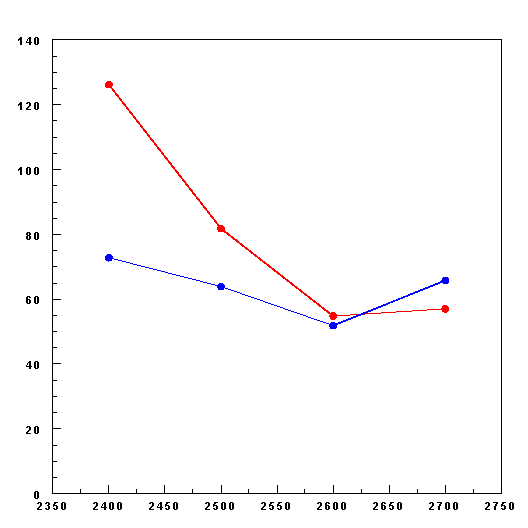 CARIOCA
hot
open
Residual (µm)
60 µm
x=vt
HV (V)
M~2*105
16  June 2009
A.Kashchuk, PANDA meeting, Torino, Italy
16
NA62
Spatial resolution vs. distance from wire
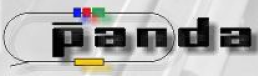 x<100µm @ V~(15-30)µm/ns
16  June 2009
A.Kashchuk, PANDA meeting, Torino, Italy
17
ENC measurementsTermination on near-end reduces noise
16  June 2009
A.Kashchuk, PANDA meeting, Torino, Italy
18
PANDA: minimal GG and HV for MIP
CARIOCA _ hot ENC~0.35fC with straw
Threshold 6ENC~2fC=12500e
Minimal gas gain M~54000 @ 3p.e.(1p.c.)
ln(M)=10.9
Minimal HV=1640V
y = 0,0107x - 6,7344
ENC~0.35fC
ENC~0.35fC
16  June 2009
A.Kashchuk, PANDA meeting, Torino, Italy
19
HV-plateau for X-ray and MIP
Gas mixture Ar(90%)CO2(10%): gas flux closed , when overpressure 1000mbar has been reached
Straw tube: a=10µm (W-Re), b=5mm (Al)
Amplifier (CARIOCA): Tpeak=10ns
400V (X-ray)
V min (MIP) @Th=2fC
16  June 2009
A.Kashchuk, PANDA meeting, Torino, Italy
20
HV-plateau for X-ray and MIP
400V (X-ray)
500V (MIP)
V min (MIP) @Th=2fC
16  June 2009
A.Kashchuk, PANDA meeting, Torino, Italy
21
Fe-55
Cross-talks
Part2
Signal in one and only one straw – 
very good method for cross-talk measurements
Cross-talk, if the signal in both straws
Top 
straw
Bottom
16  June 2009
A.Kashchuk, PANDA meeting, Torino, Italy
22
Fe-55
Ar(90%)CO2(10%) 
from premixed bottle
at P=2000mbar
via very long plastic tubes
at gas flow rate 2 l/h
?
1500V
Top 

Bottom
Preliminary
No explanation 
why so long HV-plateau(!)
1400V
1% level
0.1%
Cosmic Ray 
count level
800V
Signal within noise
region
Micro-discharges region
16  June 2009
A.Kashchuk, PANDA meeting, Torino, Italy
23
Fe-55
1% level
(w.r.t. 9kHz)
Electrical cross-talks  
at HV=1700V (one straw at HV=0):
exponential vs. threshold
Preliminary
1% level
(w.r.t. 2kHz)
Th~2fC
16  June 2009
A.Kashchuk, PANDA meeting, Torino, Italy
24
Conclusion
Careful optimization of PANDA straw detectors is absolutely needed 
	with Garfield/Magboltz/Heed to know what has to be expected
Gas gain measured in Ferrara using Fe-55 X-ray and parameterized according to Diethorn’s model looks reasonable (more points will be done for publication)
It gives for MIP the minimal gas gain 54000 and HVmin=1640V at threshold 3p.e.(1p.c.) in Ar(90%)CO2(10%)
Results obtained in Frascati show cross-talks between 2 straws below 1%, but measurements are preliminary
	In theses measurements the beginning of HV-plateau is obtained as in Ferrara at 1400V for Fe-55, but the plateau is extended up to 3100V while in Ferrara to only 1900V 
	No explanation of the reason: can be simply ascribed due to O2 and H2O contamination in the gas providing large loss of primary electrons by attachment
	However, something interesting for extending HV-plateau can be found adding O2 (has to be better studied)
Gas gain stabilization by automatic HV tuning in order to keep M=const at possible T/P variations will be needed in case of short HV-plateau for MIP 
	in the real experiment
16  June 2009
A.Kashchuk, PANDA meeting, Torino, Italy
25
Notice
3% CO2 contamination and 97% Ar at P=3bar in MDT (Atlas, CERN)
Electron drift velocity reduced

 Oxygen 3%-admixture in TRT at operational P~600mbar (Atlas, CERN)
Aging
?
16  June 2009
A.Kashchuk, PANDA meeting, Torino, Italy
26
END
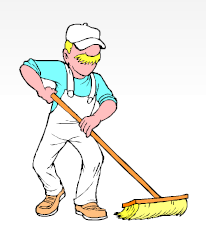 16  June 2009
A.Kashchuk, PANDA meeting, Torino, Italy
27